CAMPUS VIRTUAL
+ QUE UN PAS CAP AL NÚVOL
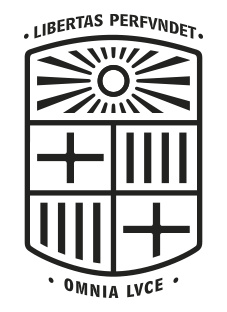 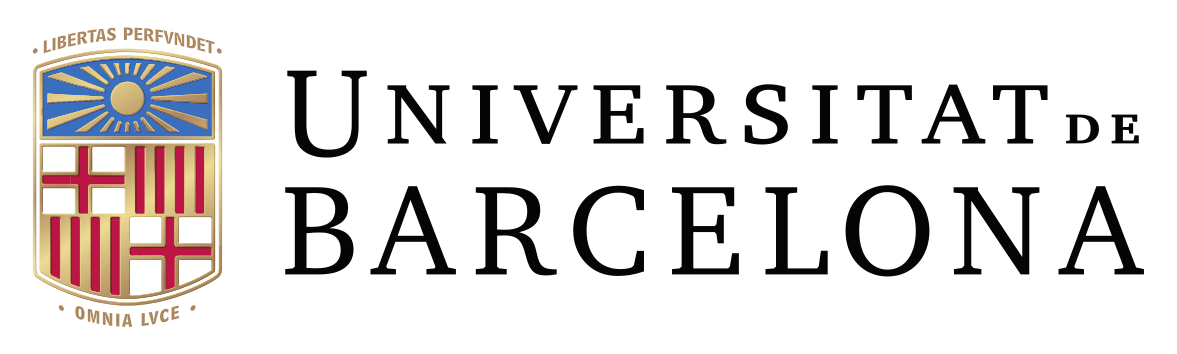 Campus Virtual UB
Per què al núvol (OpenLMS)?

Organització: àrees implicades 

Full de ruta del projecte
2
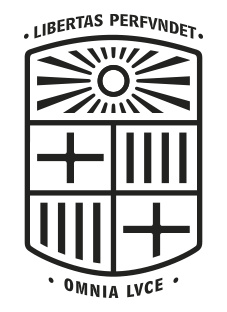 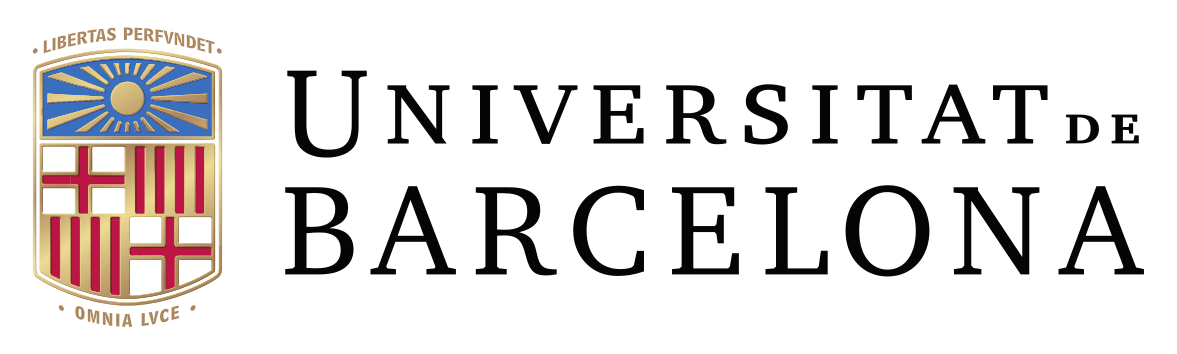 1
¿ Per què al
?
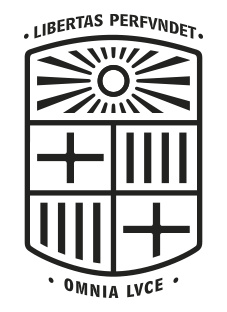 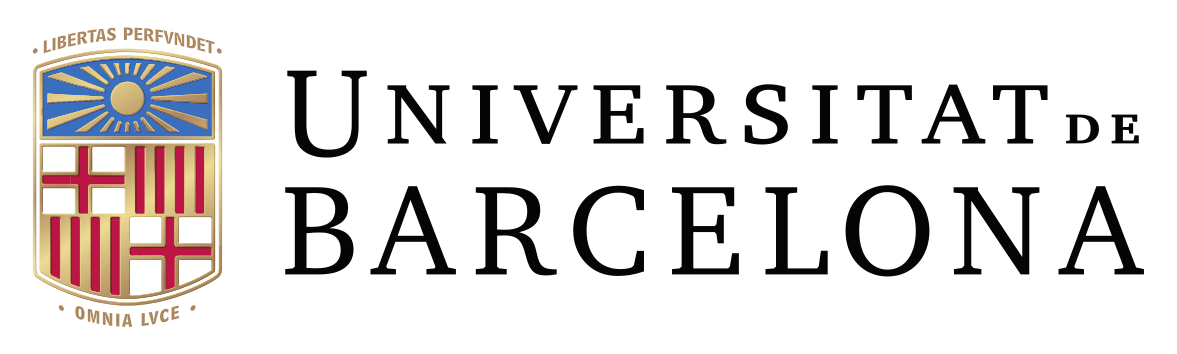 Aspectes clau
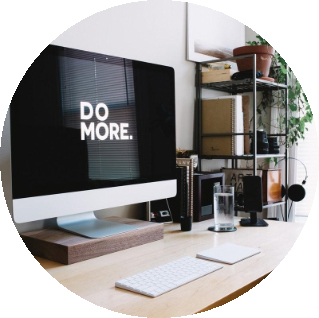 Adaptable

Continua essent Moodle
Facilitat per mantenir funcionalitats: Plugins de Moodle/Moodlerooms, propis o de tercers
Certificació de plugins
Accessible i usable

Interfície moderna i amb imatge UB
Millora de la usabilitat, facilitant navegació i accés a continguts 
Aplicació mòbil
4
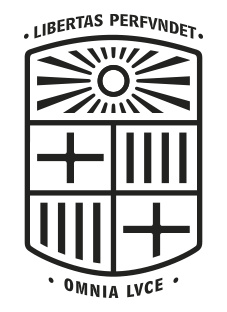 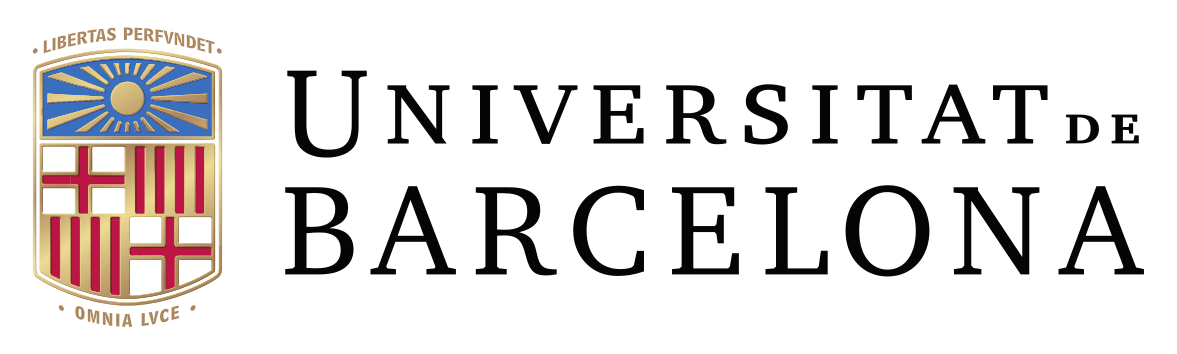 Aspectes clau
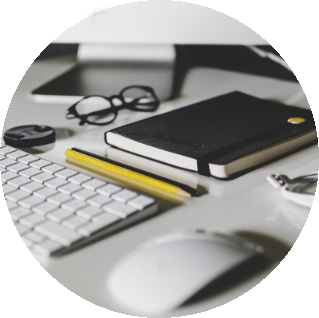 Integrable

Autenticació UB (SSO)
Gestió de cursos, matrícula i gestió d’identitats (GIGA, GRAD) – Eina CEL
One Drive com a repositori extern UB
Skype per empresa/Stream (eina per videoconferència)
E-portafoli integrat (Mahara)
Eina de detecció de similituds de treballs (Urkund)
5
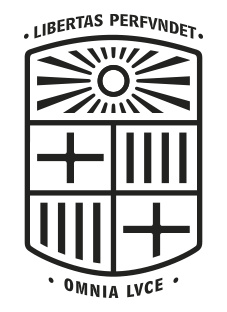 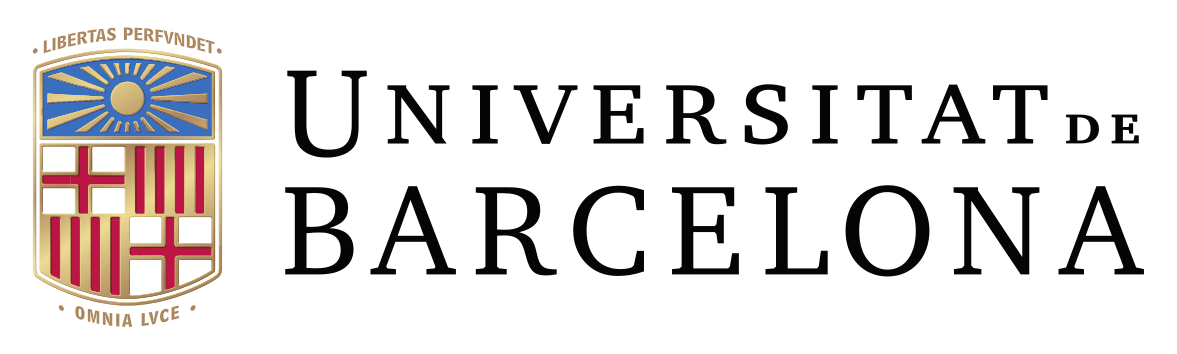 Aspectes clau
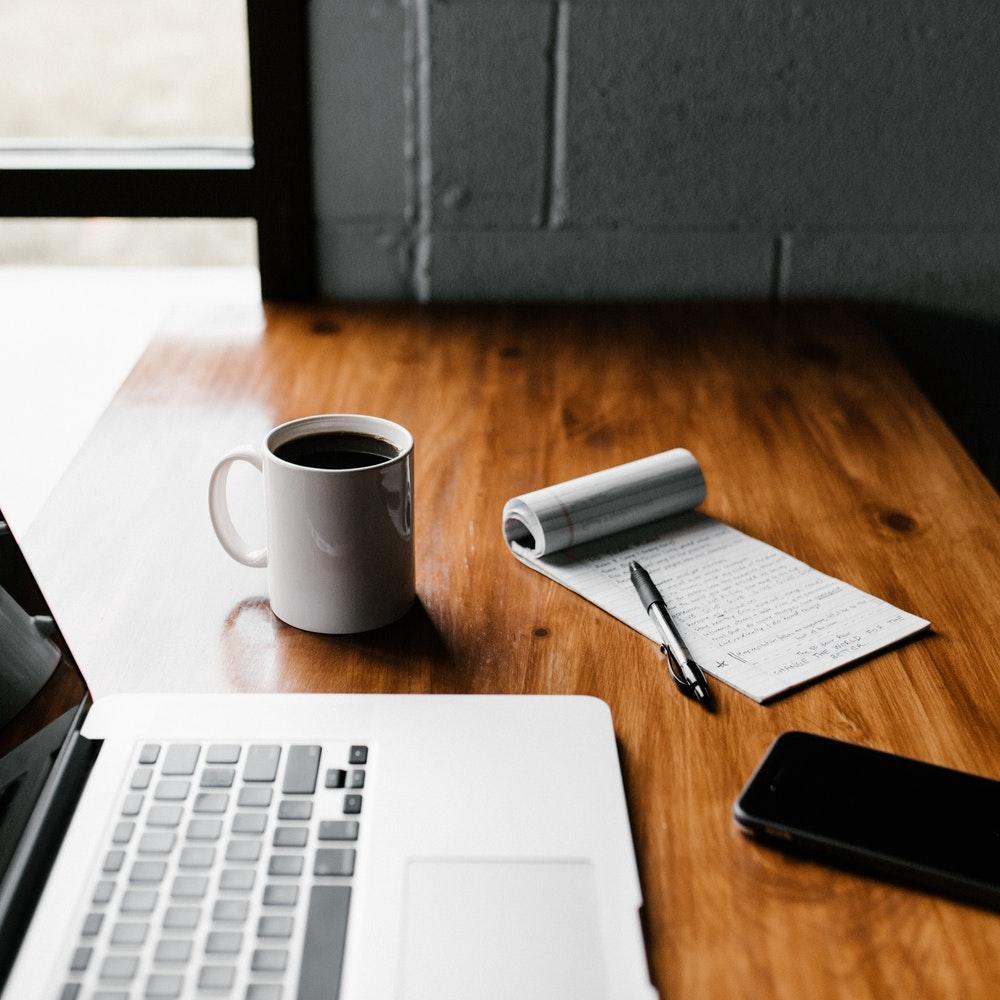 Millores de l’entorn d’aprenentatge

Aprenentatge adaptatiu/personalitzat: permet adaptar l'aprenentatge als resultats i el treball de l'alumne (PLD)
Eines de monitorització/anàlisi de dades: permet obtenir dades a diferents nivells (estudiant, assignatura, grau, …). Learning analytics: evolució de l'alumnat i detecció de situacions de risc o d'abandonament, entre d’altres.
6
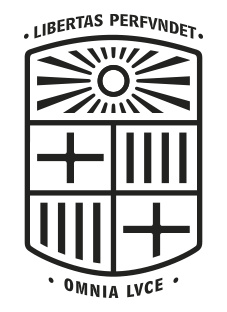 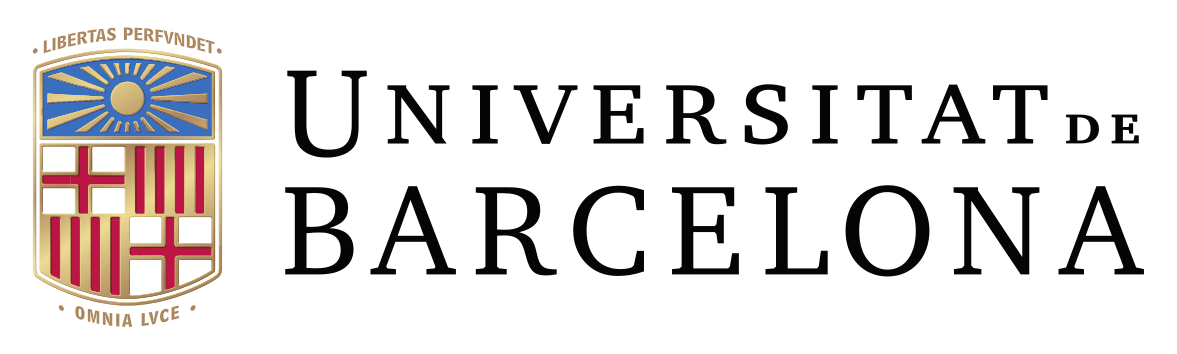 Aspectes clau
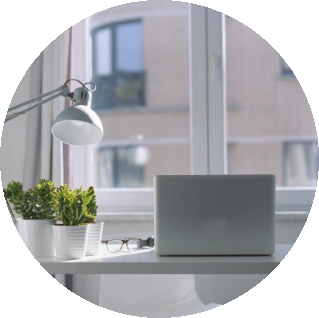 Servei al núvol

Data Center ubicat a la Unió Europea (permet complir totes les regulacions legals de la UE).
Nivell de servei elevat (99,9% de disponibilitat).
Suport tècnic 24h x 7 dies/setmana x 365 dies/any.
Migracions sense afectació a l’usuari.
Actuacions “en calent”: sense afectar l’usuari en cas d’actualitzacions o noves implementacions.
7
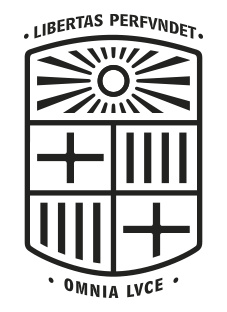 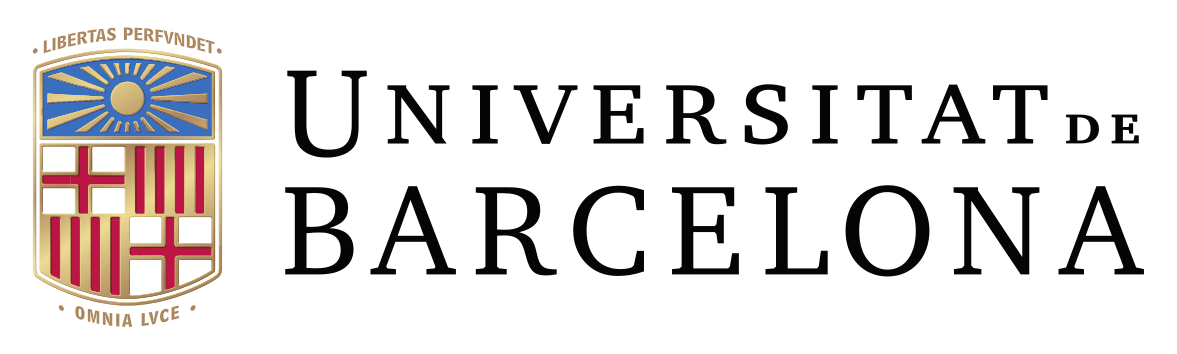 ORGANITZACIÓ: ÀREES IMPLICADES
8
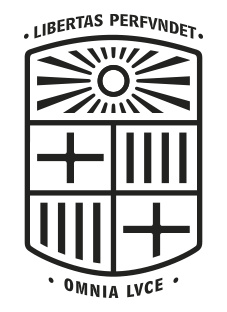 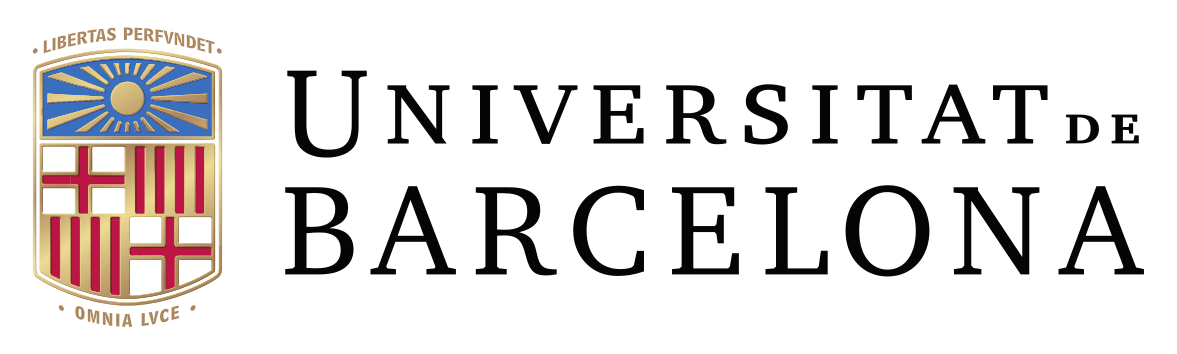 ATIC
SEIDOR / 
BB OPENLMS
Màrque
ting
VR Transformació Digital
VR
 Igualtat i Acció Social
CRAI
COORDINACIÓ:

Reunions tècniques quinzenals:
     SEIDOR, ATIC, CRAI
Reunions tècniques entre unitats UB segons necessitats del projecte
Reunions mensuals seguiment VR-TD
Reunions Direcció presa de decisions
VR
 Docència i Ordenació acadèmica
P R O F E S S O R A T
A L U M N A T
CVUB
ICE
RIMDA
Àrea acadèmicodocent
SAE
VR Comunicació
VR
Estudiants i 
Política Lingüística
9
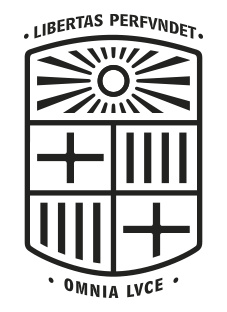 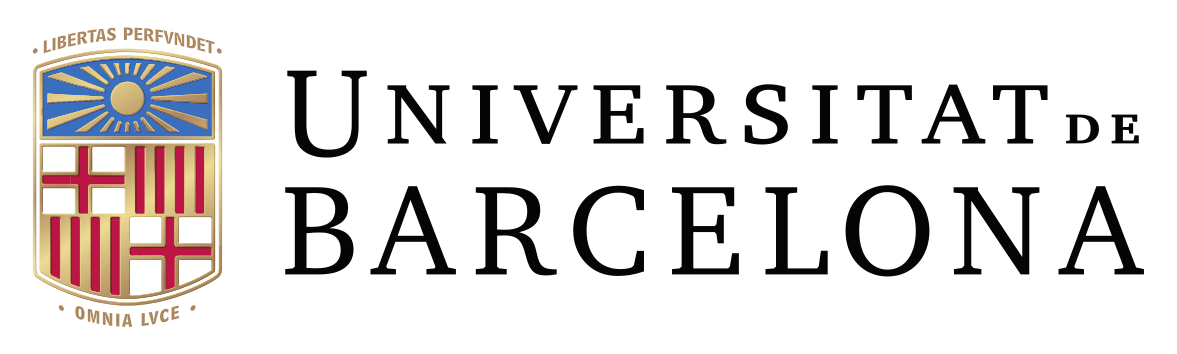 Full de ruta
Desenvolupament del projecte
10
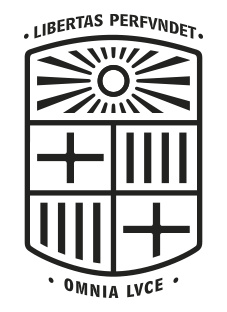 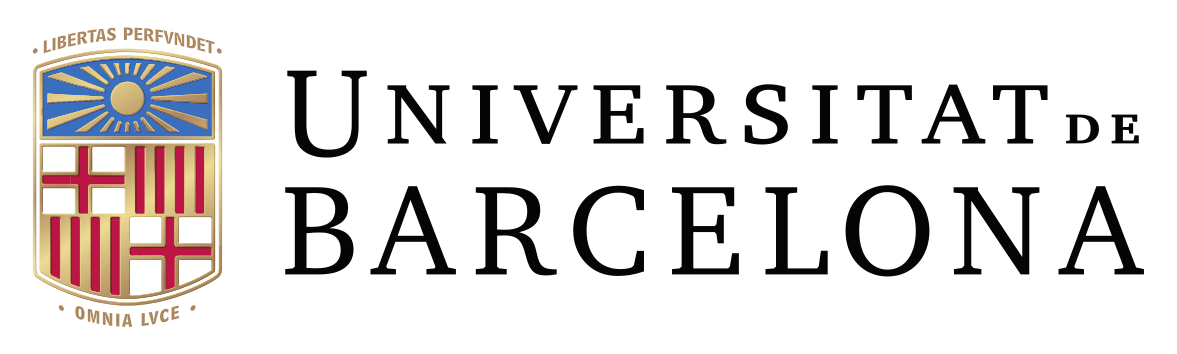 Com es treballa
Posada en marxa
Fase 2: migració al núvol
Fase 1: prova pilot
- Quatre ensenyaments de Grau:    Economia, Estadística, Filosofia i Enginyeria informàtica- Funcionalitats bàsiques (inclou CEL)
- Migració total al nou CVUB (tots CVUB)- Noves funcionalitats- Formació- Difusió
- Juliol: accés professorat- Setembre: accés alumnat- Formació- Difusió
1
2
3
11
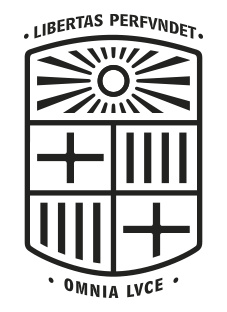 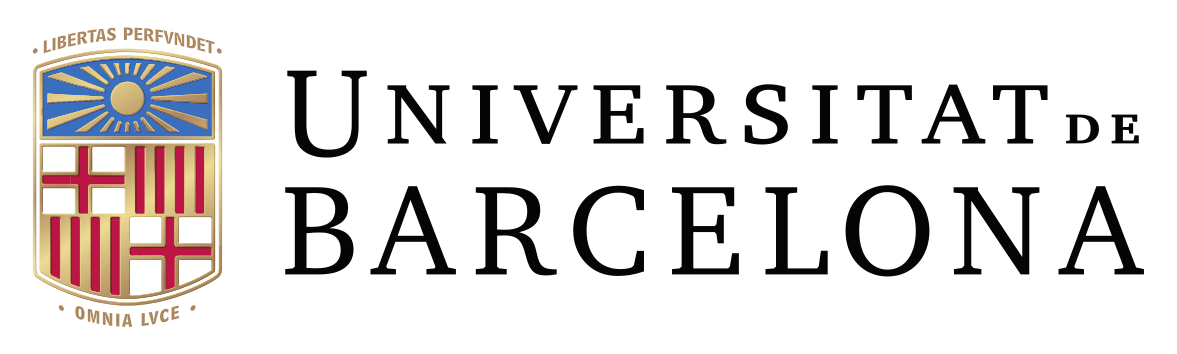 Fase 1: prova pilot (febrer 19)
12
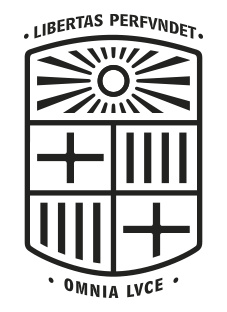 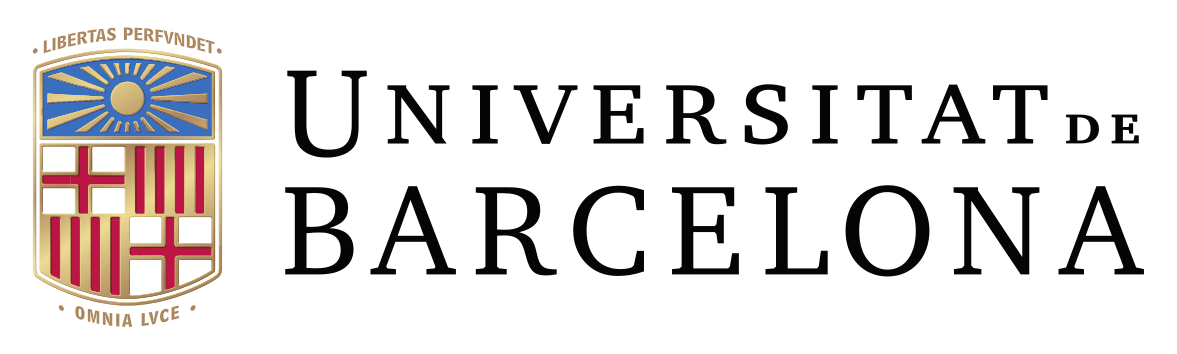 Fase 1: prova pilot (febrer 19)
Difusió 
	des de CVUB local
  Portal Campus Virtual UB
	missatge institucional (e-mail)
	Intranets de Facultats (SAE)
	Xarxes socials UB

Autoformació: material d’ajuda a Portal Campus Virtual UB
Enquesta grau de satisfacció
13
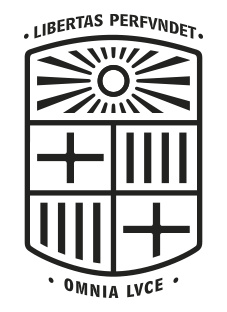 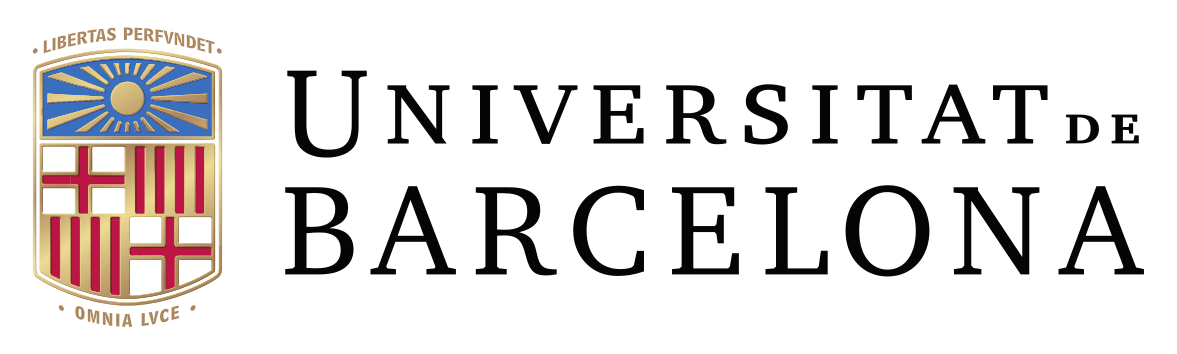 Fase 2: migració al núvol
Calendari previst
Volum de dades a migrar: cursos i usuaris
Nova eina Concentrador d’E-learning
Activació noves funcionalitats (curs)
Funcionalitats globals: anàlisi de dades + millora d’accessibilitat 
Formació sobre CVUB
14
Calendarització
Maig – principis Juny:
     preparació migració continguts
3 de juny: inici migració al núvol 
Primers Juliol: accés professorat
9 de Setembre: accés alumnat
15
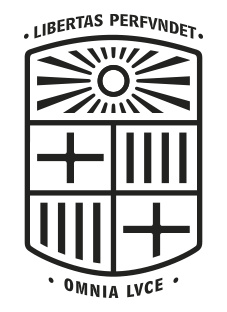 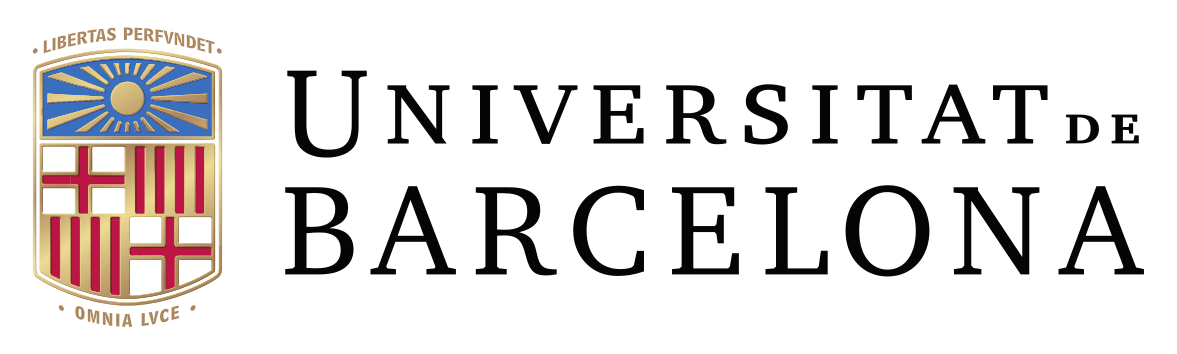 Volum de dades a migrar
Uns 9500 cursos
Inclou Cvirtual, Cformació i CObert
+ de 70000 usuaris
Professorat, alumnat i PAS
Termini: 21 dies
per a copiar tots els continguts
16
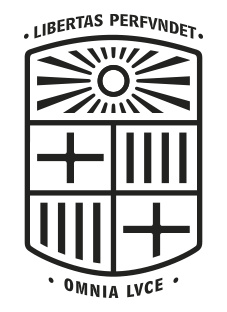 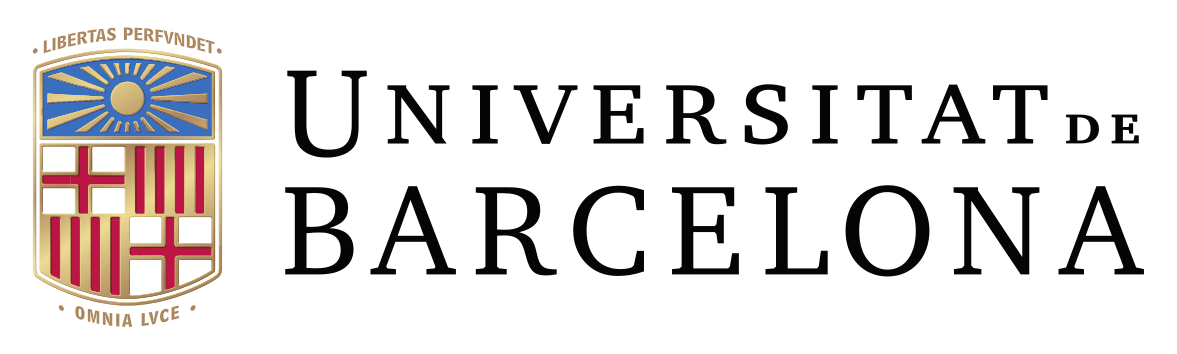 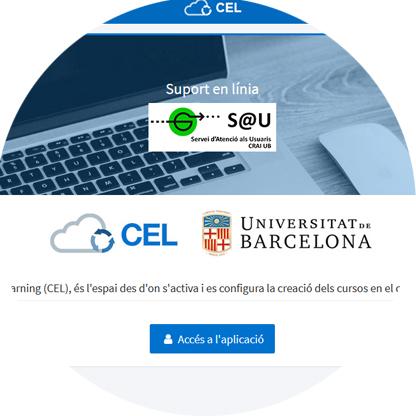 Concentrador d’E-learning (CEL)
Integra informació academico-docent (GIGA i GRAD) cap el campus al núvol per:
• Creació dels cursos ofertats per la UB
• Creació de les categories acadèmiques (Graus, Màsters, etc.)
• Gestió d’usuaris (altes, baixes, canvis de grup,..)
• Recollir les qualificacions per les Actes UB.
• Enllaçar Pla docent i Bibliografia recomanada
https://cel.ub.edu
17
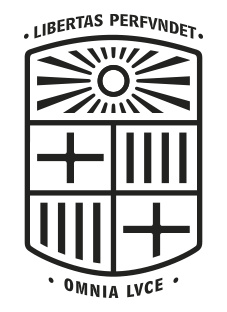 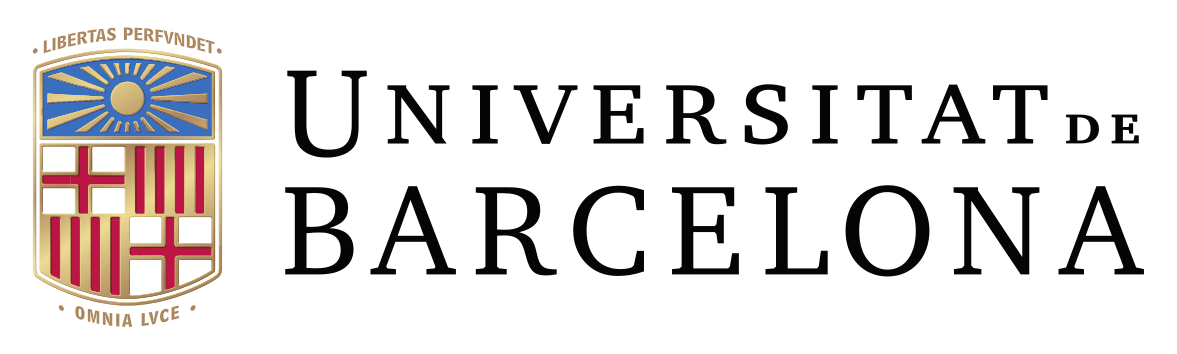 Noves funcionalitats
Dins del curs:
E-Portafoli (Mahara)
Disseny personalitzat d’aprenentatge (PLD)
Repositori de materials (OneDrive)
Detecció de similituds entre treballs acadèmics (Urkund)
Passar llista (Assistència)
Certificats personalitzats
18
Des del mòbil o la tauleta es podrà accedir al CVUB, amb una app totalment funcional.

Els cursos dissenyats pel professorat haurà de tendir a l’estructura idònia per a ser treballats des de dispositius mòbils
CVUB al mòbil
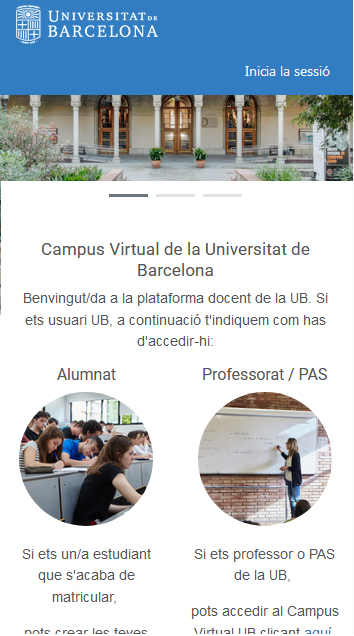 Place your screenshot here
19
Funcionalitats globals:
INTELLIBOARD (Learning analítics)
Monitorització i recollida de dades a diferents nivells: usuari, asignatura, grau, facultat, etc.
Totalment configurable
Repositori d’informes molt extens lligat a dades de plataforma OpenLMS
Sense interrupció de servei a plataforma docent
Detecció de riscos / abandonament
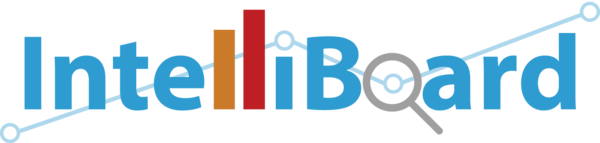 20
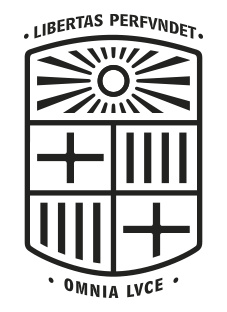 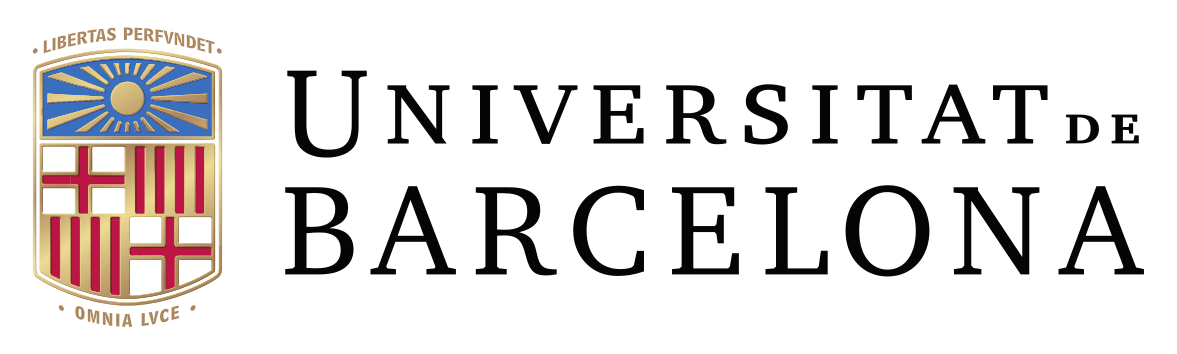 Funcionalitats globals:
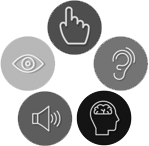 BB ALLY (millora en l’accessibilitat)
Orientació al professorat sobre grau d’accessibilitat dels continguts que publica
Possibilitat de l’alumnat de descarregar continguts en formats alternatius (audio, PDF OCR, PDF amb tags, ePub, Braille electrònic, HTML semàntic)
Traductor de continguts, disponible en 50 llengües, dels documents en format Word, PDF, powerpoint i HTML.
21
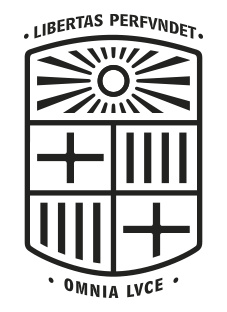 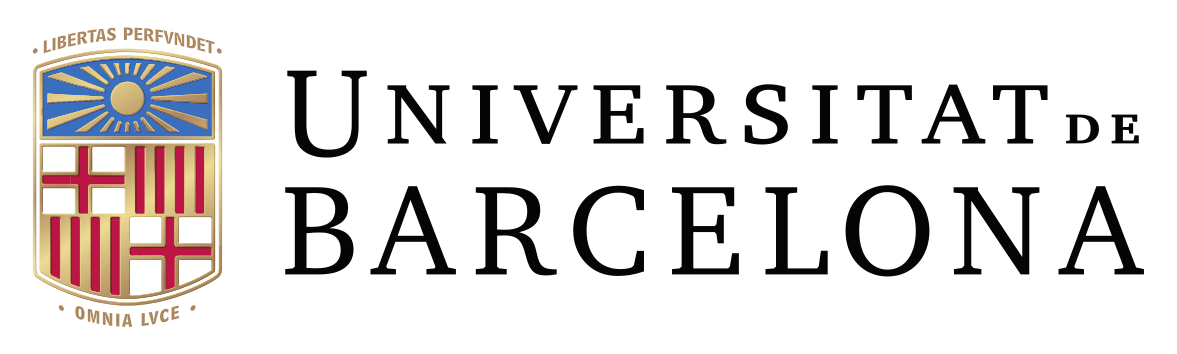 Formació en CVUB
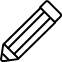 PMFs al Portal del Campus Virtual UB(http://www.ub.edu/campusvirtualub)
Curs on-line d’autoformació (per diferents perfils d’usuaris) usuari: tp000023 / passwd: C_0abc52
Com a serveis habituals:
Sessions presencials (taller pràctic des de CRAI-Bibs.)
Cursos ICE (avançats/metodològics)
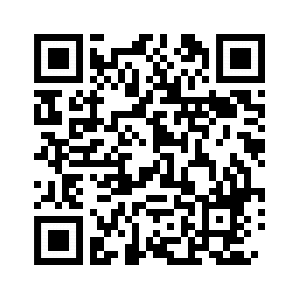 22
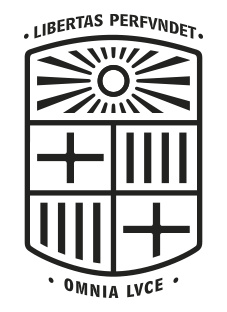 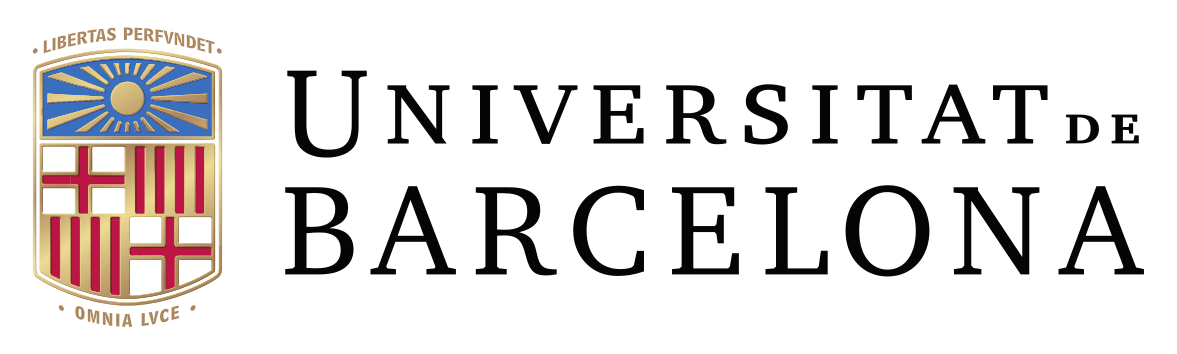 Difusió CVUB
Disseny de campanya de difusió
Des de les Intranets UB
XXSS UB
MUPIs
Vídeos per pantalles de Facultats
Targetons
23
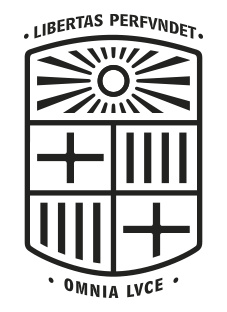 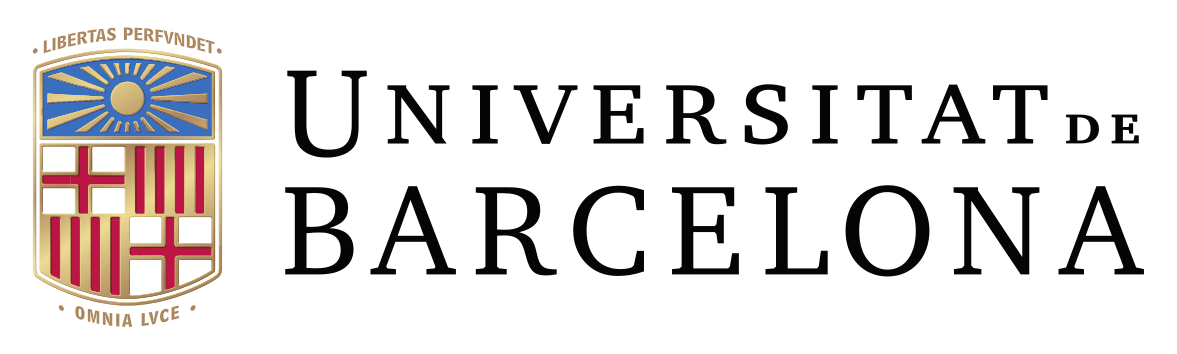 Fase 3. Posada en marxa
Autoformació / Formació
programada o 
a mida,
 presencial o
per webinar
Recollida de dades 
Enquesta grau satisfacció
Servei d’Atenció a Usuaris
Inici del curs
Accés de tots els membres UB: professorat, alumnat i PAS
COORDINACIÓ I SEGUIMENT
Equip tècnic + Direcció UB
24
Gràcies
https://campusvirtual.ub.edu/
Entorn de proves UB - demo
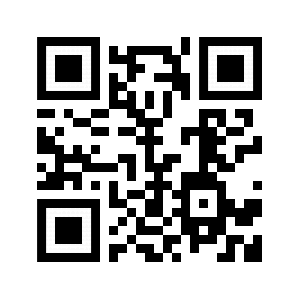 25
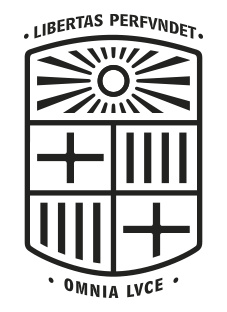 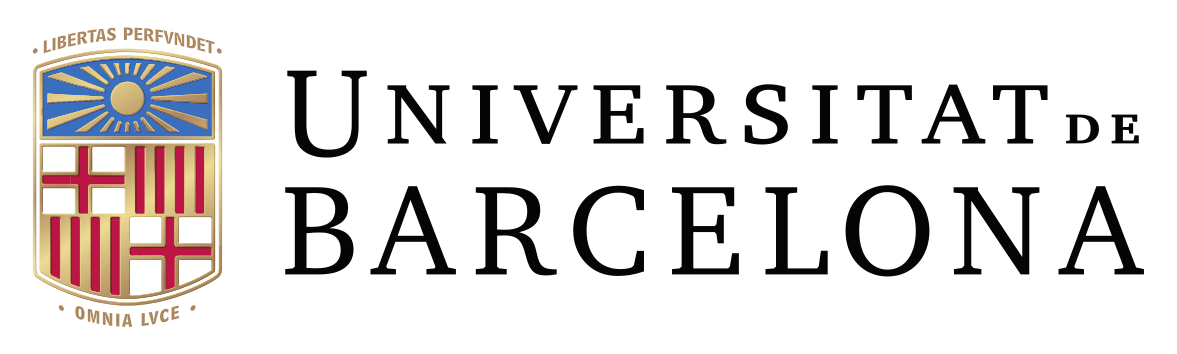